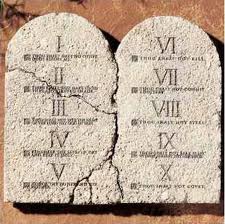 pvljanjoena
PONAVLJANJE
1. KAKO SE ZOVE II.CJELINA O KOJOJ SMO UČILI?
DEKALOG PRAVILA ZA ŽIVOT U LJUBAVI I SLOBODI
2. ŠTO JE SAVJEST?
UNUTRAŠNJI ODRAZ BOŽJEGA ZAKONA U ČOVJEKOVU SRCU

BOŽJI GLAS KOJI NAM DAJE SPOSOBNOST RAZLIKOVATI DOBRO OD ZLA
SUD RAZUMA KOJI NAS POTIČE ČINITI DOBRO I IZBJEGAVATI ZLO

NAJSKROVITIJA JEZGRA I SVETIŠTE ČOVJEKA
3. NADOPUNI REČENICE RIJEČIMA KOJE NEDOSTAJU.
BOG JE PO _____________ NA BRDU_______
SKLOPIO ____________.

BOŽJE _____________ BILE SU NAPISANE NA DVJEMA ____________ PLOČAMA.

NA PRVOJ PLOČI ZAPISANE SU ___ZAPOVIJEDI.
NA DRUGOJ PLOČI ZAPISANO JE __ZAPOVIJEDI

ZAPOVIJEDI NA PRVOJ PLOČI GOVORE O ODNOSU ___________ PREMA BOGU.

ZAPOVIJEDI NA DRUGOJ PLOČI GOVORE O ______________ ODNOSIMA.
4. KAKO GLASI PRVA BOŽJA ZAPOVIJED?
JA SAM GOSPODIN BOG TVOJ, NEMAJ DRUGIH BOGOVA UZ MENE!
5. NA ŠTO NAS POZIVA PRVA BOŽJA ZAPOVIJED?
DA U BOGA VJERUJEMO
DA SE U BOGA UFAMO
DA BOGA LJUBIMO
6. GRIJESI PROTIV PRVE BOŽJE ZAPOVIJEDI
IZBACI ULJEZA:
VJEROVANJE                            
PRAZNOVJERJE
IDOLOPOKLONSTVO
SMISLENA MOLITVA
SVETOGRĐE
GATANJE
MAGIJA
7. KAKO GLASI DRUGA BOŽJA ZAPOVIJED?
NE IZUSTI IMENA GOSPODINA BOGA SVOGA UZALUD!
8. DOVRŠI REČENICU RIJEČIMA KOJE NEDOSTAJU.
DRUGA ZAPOVIJED POTIVA NAS DA ŠTUJEMO ________ GOSPODNJE, JER JE NJEGOVO IME ________.
9. ŠTO DRUGA ZAPOVIJED ZABRANJUJE?
PSOVKU
KLETVU
KRIVOKLETSTVO
BOGOHULJENJE
1O. KAKO GLASI TREĆA BOŽJA ZAPOVIJED?
SPOMENI SE DA SVETKUJEŠ DAN GODPODNJI!
11. SPOJI LIJEVU S DESNOM STRANOM.
SUBOTA                             NEDJELJA     

NEDJELJA                           ŽIDOVI

USKRSNUĆE                       SLAVLJE

EUHARISTIJSKO                  KRŠĆANI
12. KAKO GLASI ČETVRTA BOŽJA ZAPOVIJED?
POŠTUJ OCA I MAJKU DA DUGO ŽIVIŠ I DOBRO TI BUDE NA ZEMLJI!
13. ZAŠTO BAŠ ČETVRTA BOŽJA ZAPOVIJED GOVORI O ODNOSU PREMA RODITELJIMA?
BOG JE HTIO DA NA OVOJ ZEMLJI NAJPRIJE POŠTUJEMO SVOJE RODITELJE.